Муниципальное бюджетное учреждение детский сад « Чуораанчык» 33 Усть – Алданский улус,         село Усун -Кюель
Математические игрушки своими руками 
для детей 2-3 лет



                                    
 Воспитатель: Копырина Майя Даниловна
Игра «Разноцветные бабочки» «Цветные яблоки на деревьях»
Цель: Формировать умение находить цвета. 
Состав набор:  1 цветок разными цветами,  7 шт бабочки. 
1 дерево. 5 шт разными цветами круги. 
Правила игры: Дети  кладут  бабочки,  круги по цветам. 
Изготовления: Фетр, кнопки, ленточки, ли пучки.
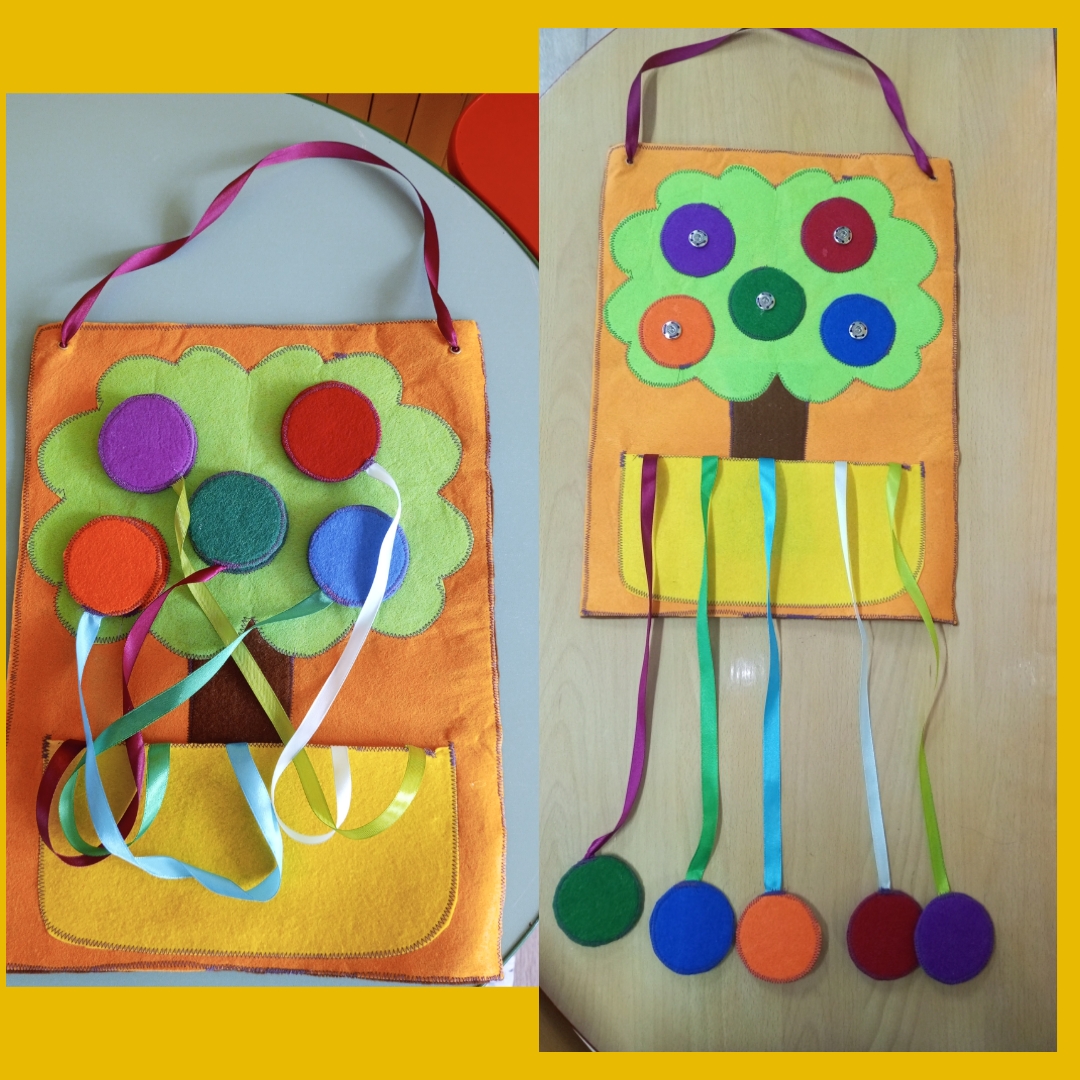 Игра «Учимся считать по цифрам «
Цель:  Учить детей считать до 5 
Состав набор. Книжка, 
Правила игры: На столе лежат книжки. Дети подходят открывают книжку.  Воспитатель  обьесняет правила игры,  показывает картинку. Дети показывают пальчик, считают по бусам, кладут по цифрам пиццу, мышка входит в внутри круга. 
Изготовления: Бусы, ленточки, фетр.
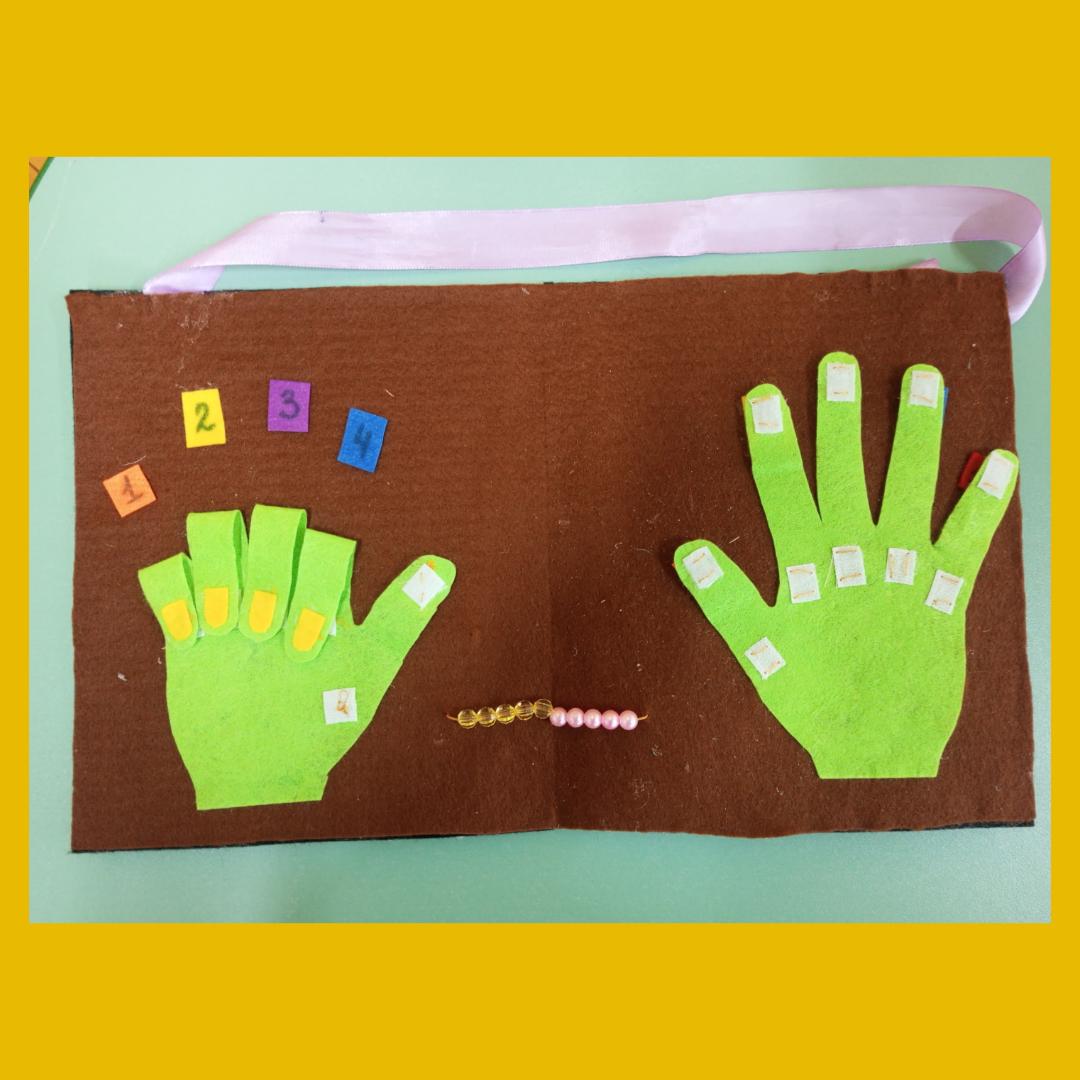 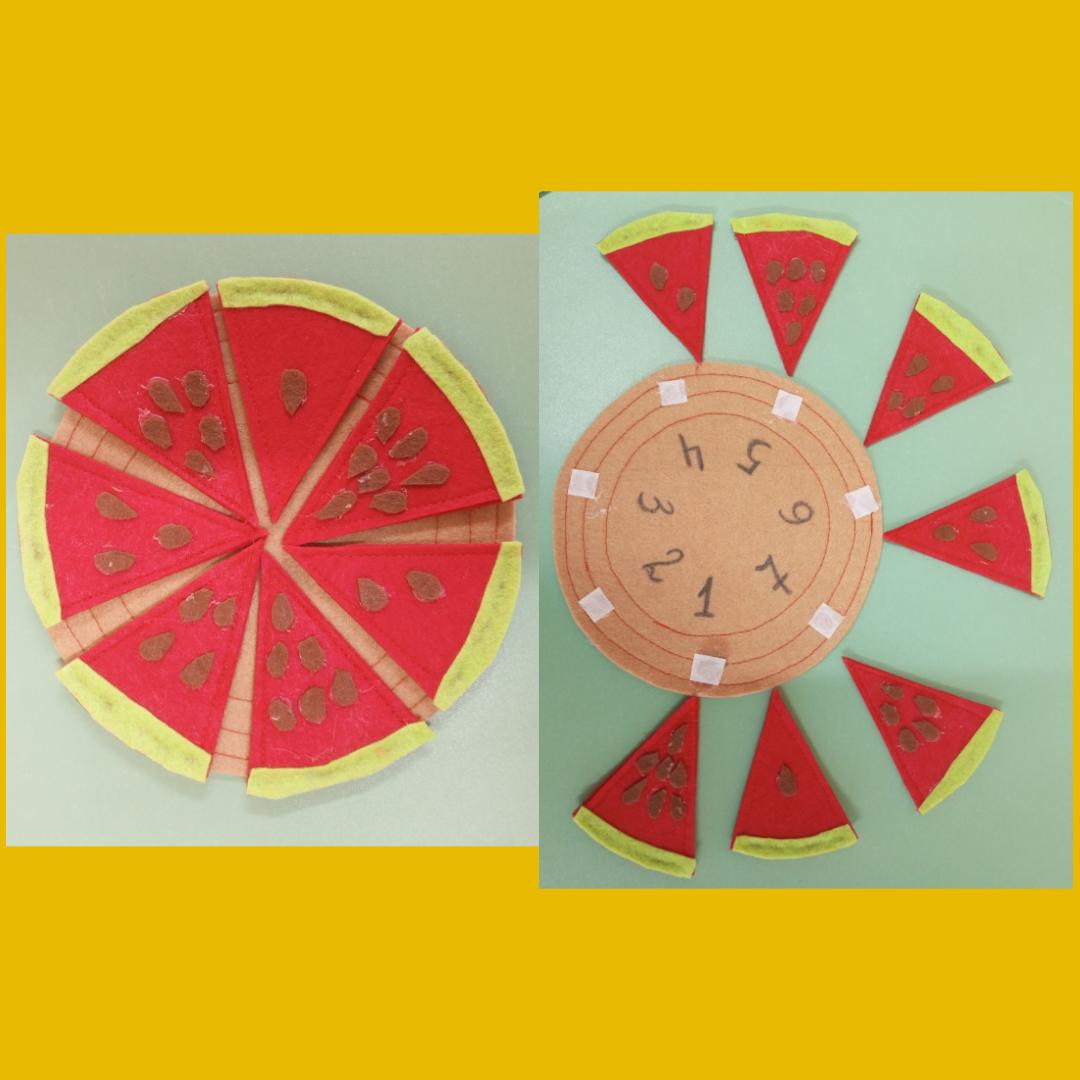 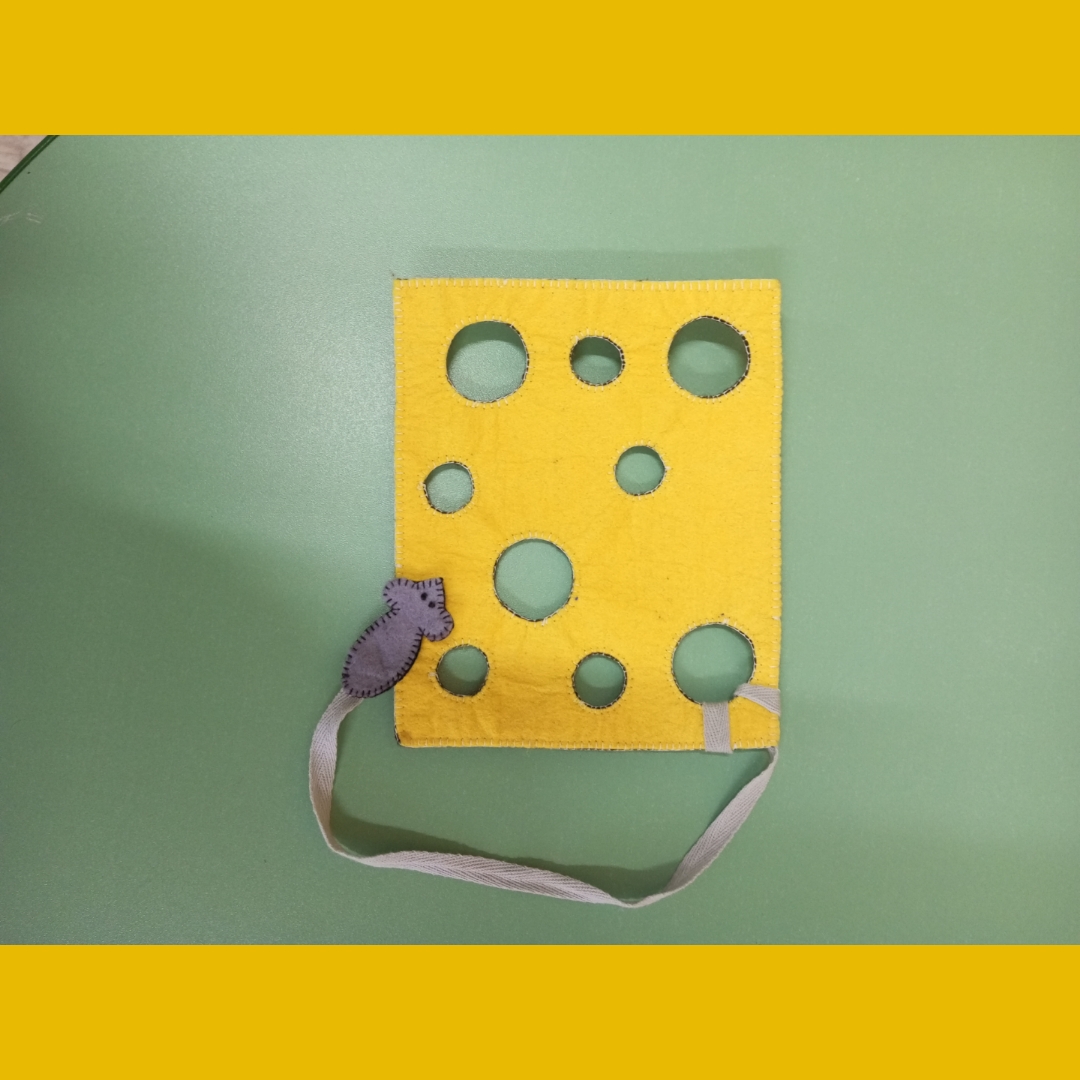